French Early Access Program with focus on Brain Metastasis

Disease: mTNBC
Drug: Trodelvy▼ (sacituzumab govitecan) 
Category: RWE
Treatment line: 2L and beyond
Presenter: Loirat
Congress: ESMO BC 2023
SE-TRO-0170 Date of preparation April 2024
▼Detta läkemedel är föremål för utökad övervakning.
Sacituzumab govitecan in metastatic triple negative breast cancer: Efficacy -with a focus on brain metastases- and Toxicity in a real-world cohort
Loirat Delphine1, De Moura Alexandre1, Korbi Sinen1, Kiavue Nicolas1, Escalup Laurence2, Desmaris Romain P2, Cabel Luc1, Vaflard Pauline1, Cottu Paul1, Pierga Jean-Yves1,3, Bidard François-Clément1,4, Vaillant Sarah2, Acramel Alexandre2
1.Medical Oncology Department, Institut Curie, Paris & Saint-Cloud, France. 2. Pharmacy Department, Institut Curie, Paris & Saint-Cloud, France. 3. Université Paris Cité, France. 4. UVSQ, France
Methods1
An ambispective bicentric cohort study was conducted to assess the real-world effectiveness and safety of SG in patients with mTNBC.
This study included patients treated through the French Early Access Program (EAP) from May 2021 to January 2023.
The Kaplan-Meier method was utilized to assess OS and PFS estimations and compared using log-rank test.
Prognosis factors were investigated using Cox proportional hazards regression analyses and expressed as hazards ratios with 95% CIs. 
All analyses were performed using R version 3.3.2.
The objective of the study is to determine efficacy and safety of SG in a real-world cohort.
103Patients with TNBC treated with SG (EAP)
71Patients without brain mets/or unknown for brain metastases status
32Patients with brain mets
18 previously treated/stable brain mets
11 progressive brain mets
2 Leptomeningeal mets
1 NA
CI, confidence interval; EAP, Early Access Program; OS, overall survival; PFS, progression free survival; SG, sacituzumab govitecan; mTNBC, metastatic triple-negative breast cancer.1. Loirat D, et al. Poster presented at: ESMO Breast Cancer 2023; May 11-13, 2023; Berlin, Germany. Abstract #216P
Patient Characteristics1
Table 1 – Demographic and disease characteristics at baseline
*Of the 32 patients with brain metastases, 18 patients had previously treated/stable brain metastases, 11 had progressive brain metastases, 2 had leptomeningeal metastases, and 1 was not applicable 
ECOG PS, Eastern Cooperative Oncology Group Performance Status; NA, applicable; PARP, poly ADP ribose polymerase. 
1. Loirat D, et al. Poster presented at: ESMO Breast Cancer 2023; May 11-13, 2023; Berlin, Germany. Abstract #216P
Efficacy Results1
From May 2021 and to January 2023, 103 patients were treated with SG under the EAP. 
Median follow-up was 9.6 months.
Figure 1 – Kaplan-Meier Estimates of progression-free (A) and overall survival (B)
(A)
(B)
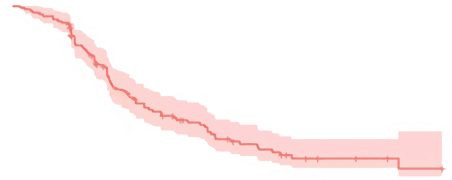 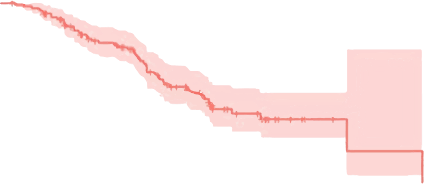 PFS
OS
Time (Months)
Time (Months)
Number at risk
All
103
33
6
1
All
PFS
OS
Time (Months)
Table 2 – Treatment efficacy and response in all patients and in patients with brain metastasis
CI, confidence interval; EAP, Early Access Program; mo, months; ORR, objective response rate; OS, overall survival; PFS, progression free survival; SG, sacituzumab govitecan; mTNBC, metastatic triple-negative breast cancer. 
1. Loirat D, et al. Poster presented at: ESMO Breast Cancer 2023; May 11-13, 2023; Berlin, Germany. Abstract #216P
Number at risk
103
67
19
3
0
Time (Months)
Results: PFS and OS1
Figure 3 - Progression-free (A) and overall survival (B) for patients without or with brain metastases
71
65
24
23
6
3
1
0
Patients with no CNS mets
Patients with CNS mets
(B)
(A)
32
38
9
10
0
3
0
1
Patients with no CNS mets
Patients with CNS mets
PFS
OS
p=0.067
p=0.14
Time (Months)
Number at Risk
Time (Months)
71
65
49
40
15
11
2
0
0
0
Patients with no CNS mets
Patients with CNS mets
PFS
32
38
18
27
4
8
1
3
0
0
Patients with no CNS mets
Patients with CNS mets
OS
Time (Months)
Figure 4 - Progression-free (A) and overall survival (B) according number of prior lines of treatment
(B)
(A)
1 - 2 prior lines of therapy
2+ prior lines of therapy
1 - 2 prior lines of therapy
2+ prior lines of therapy
PFS
OS
p=0.11
p=0.11
Time (Months)
Number at Risk
Time (Months)
PFS
OS
Time (Months)
1 - 2 prior lines of therapy
2+ prior lines of therapy
1 - 2 prior lines of therapy
2+ prior lines of therapy
Univariate and multivariate analyses were undertaken to explore factors associated with PFS, none of them was statistically significant: age, performance status, previous systemic therapies, triple negative disease at diagnosis, de novo or recurrent metastatic disease, number and type of metastasis (including liver and brain involvement), BRCA mutation.
BRCA, BReast CAncer gene; CNS, central nervous system; OS, overall survival; PFS, progression free survival. 
1. Loirat D, et al. Poster presented at: ESMO Breast Cancer 2023; May 11-13, 2023; Berlin, Germany. Abstract #216P
Results: Toxicity1
Table 4 – Toxicity leading to dose reduction
Table 3 – SG discontinuation causes
Most of SG discontinuation was due to disease progression. 
At data cut off, 25 patients were on treatment. 
One patient had SG discontinuation due to toxicity. 
Adverse events leading to SG dose reduction were consistent with data reported in ASCENT study.
SG, sacituzumab govitecan. 
1. Loirat D, et al. Poster presented at: ESMO Breast Cancer 2023; May 11-13, 2023; Berlin, Germany. Abstract #216P
Conclusions1
This cohort study described the real world experience of SG in patients with mTNBC treated through the French Early Access Program.
These data show the real world effectiveness of SG in a population with a higher proportion of patients with brain metastases (31.1%) and impaired performance status.
These results suggest that SG could be considered for patients with active CNS, in absence of available CNS local treatment.
CNS, central nervous system; PFS, progression free circle; OS, overall survival; ORR, overall response rate; mTNBC, metastatic triple-negative breast cancer; SG, sacituzumab govitecan. 
1. Loirat D, et al. Poster presented at: ESMO Breast Cancer 2023; May 11-13, 2023; Berlin, Germany. Abstract #216P
Trodelvy▼ (sacituzumab govitecan)
▼Detta läkemedel är föremål för utökad övervakning.
 
Trodelvy® (sacituzumabgovitekan) 200 mg pulver till koncentrat till infusionsvätska, lösning. Antineoplastiska medel. Antikropp-läkemedelskonjugat. Rx., EF.  Indikationer: Monoterapi vid behandling av vuxna patienter med icke-resektabel eller metastaserad, trippelnegativ bröstcancer (mTNBC) som tidigare har fått två eller flera systemiska behandlingar, varav minst en av dem mot avancerad sjukdom. Monoterapi vid behandling av vuxna patienter med icke-resektabel eller metastaserad hormonreceptor (HR)-positiv, HER2-negativ bröstcancer som har fått endokrinbaserad behandling och minst två ytterligare systemiska behandlingar för avancerad sjukdom.Kontraindikationer: Överkänslighet mot sacituzumabgovitekan eller hjälpämne.Varningar och försiktighet: Kan orsaka svår eller livshotande neutropeni. Det rekommenderas att patienternas blodvärden övervakas under behandlingen. Ska inte administreras om det absoluta antalet neutrofiler understiger 1 500/mm3 på dag 1 under någon cykel eller om antalet neutrofiler understiger 1 000/mm3 på dag 8 under någon cykel eller vid neutropen feber. Kan orsaka svår diarré. Ska inte administreras vid diarré av grad 3–4. Kan orsaka svår eller livshotande överkänslighet. Premedicinering rekommenderas och noggrann observation med avseende på infusionsrelaterade reaktioner. För att förebygga cytostatikainducerat illamående och kräkningar rekommenderas förebyggande behandling med antiemetika. Patienten måste övervakas under varje infusion och i minst 30 minuter efter varje infusion. Patienter med känd reducerad UGT1A1-aktivitet ska övervakas noga med avseende på biverkningar. Gravida kvinnor och fertila kvinnor ska informeras om den potentiella risken för foster. Innehåller natrium, ska beaktas i relation till patientens totala natriumintag.Innehavare av marknadsföringstillståndet: Gilead Sciences Ireland UCFör information: Kontakta Gilead Sciences Sweden AB, + 46 (0) 8 5057 1849. För fullständig information om dosering, varningar och försiktighet, interaktioner och biverkningar samt aktuell information om förpackningar och priser se www.fass.seBaserad på produktresumé: 07/2023
SE-TRO-0170 Date of preparation April 2024